Contracting for Privacy: Handling Critical Contract Provisions Impacting Data
Sheila Jambekar 	Dayforce
Cynthia Cole 	Baker McKenzie
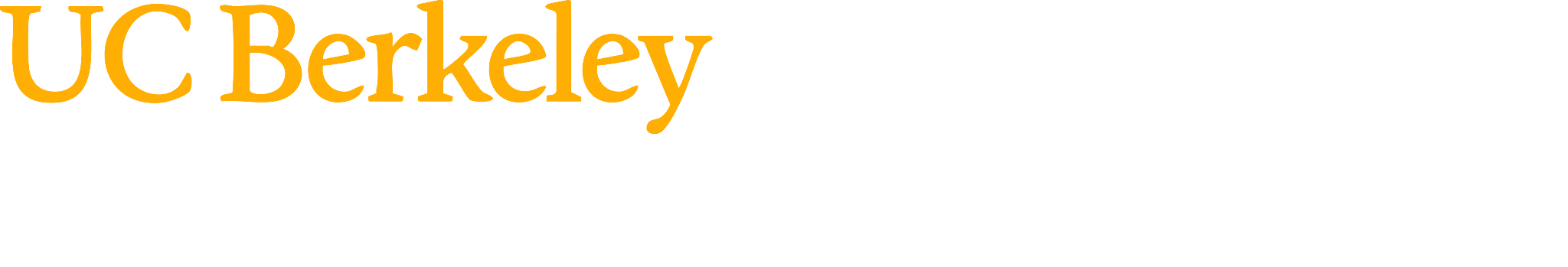 Welcome
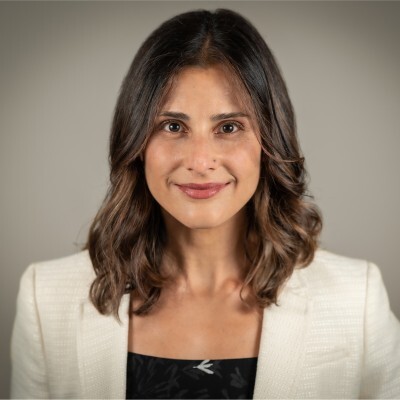 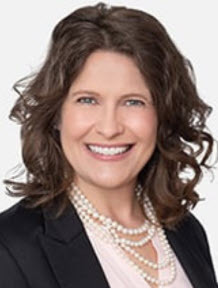 Cynthia Cole 
Partner
Baker McKenzie
Sheila Jambekar 	
Chief Privacy Officer
Dayforce
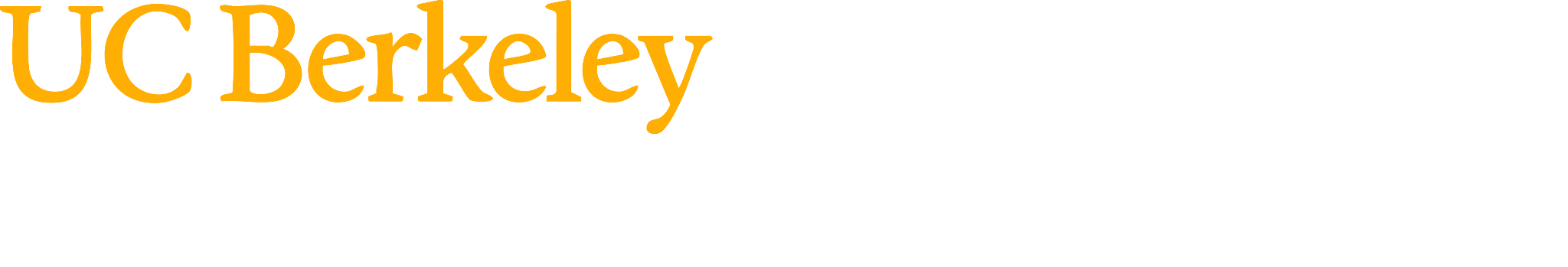 Considerations
Overall context: vendor vs partner vs customer?
What data is involved and what is the lifecycle for pertinent data?
What is the purpose of the product or service? What are the goals and priorities in respect of the data? Do terms track with privacy notice/policy, internal policies, employment contracts, etc.?
Will the product or service involve the processing of personal data?
How will risk be allocated between parties?
How will rights in data be allocated between parties?
Are there commitments to other parties (e.g., internal policies, privacy notices) that may constrain use of product or service?
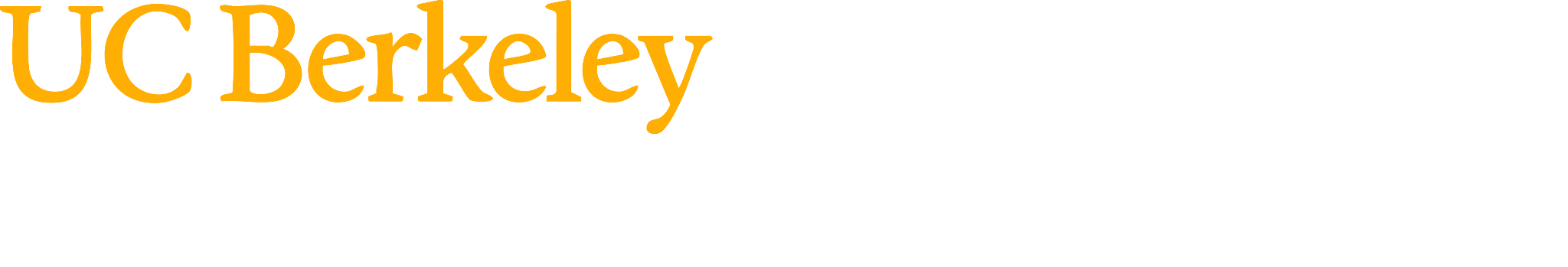 Key Terms & Defining Roles
Consider roles even if not mandated (eg under GDPR, CCPA) – having this framework helps structure obligations under contract and can point you to templates so you don’t need to develop from scratch
Controller: the entity that determines the purpose and means of processing personal data (i.e., the customer)
Processor:  the entity that processes personal data on behalf of the controller (can have sub-processors) (i.e., the vendor or supplier)
Processor
Controller
Controller
Processor
Controller
Processor
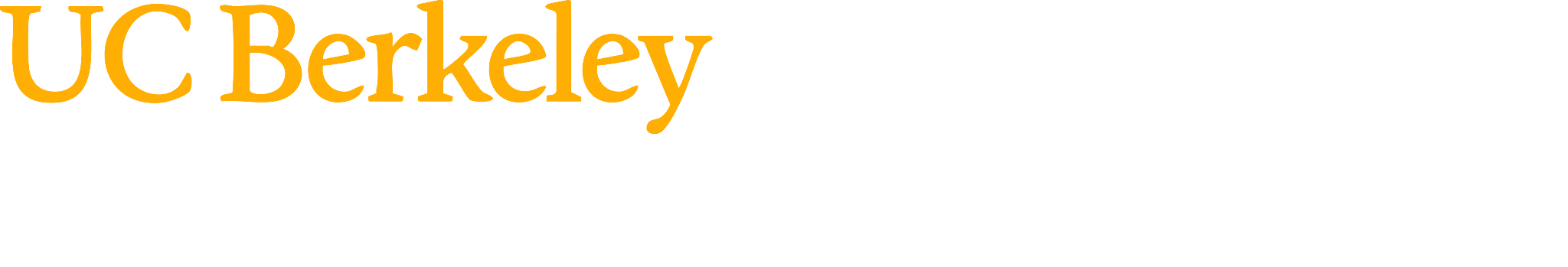 Key Provisions
Security Requirements / Notification of Incidents
Order of Precedents
Audit Rights
Processor / Controller Roles and the Purpose of Processing
Cross Border Transfers
Data Subject Requests
Subprocessing
Liability and Indemnfication
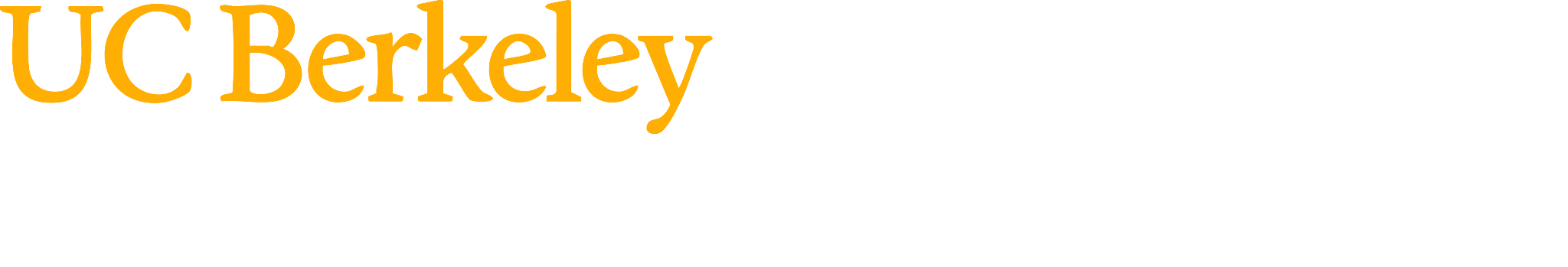 Structuring Vendor Agreements
Benefits and Drawbacks 
of setting out data protection terms in a standalone DPA
Focused review of data terms
Flexibility
Clarity
Shareability
Adds complexity
Integration issues
Potential for DPA to be overlooked or trivialized
Consider hybrid approaches
Vendor Agreement or MSA
Outlines the overarching commercial terms of the customer-supplier relationship
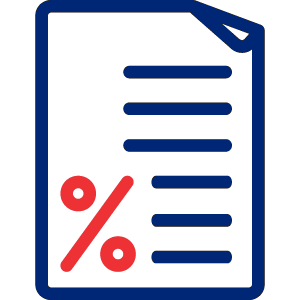 Data Processing Addendum (DPA)
Provides instructions on how personal data is to be processed and secured
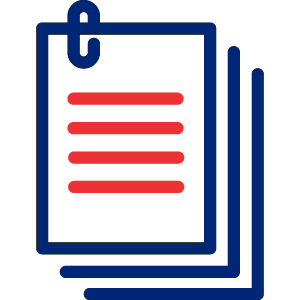 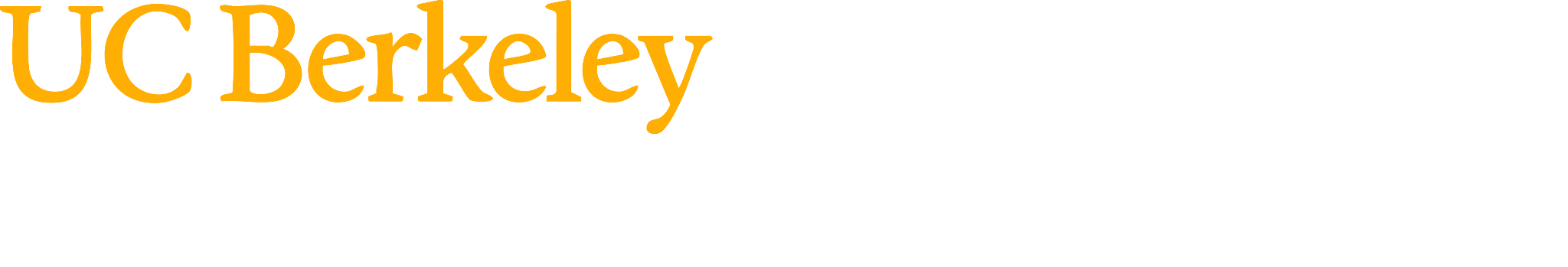 Customer Perspective: Prioritzing
Must Haves
Nice to Have
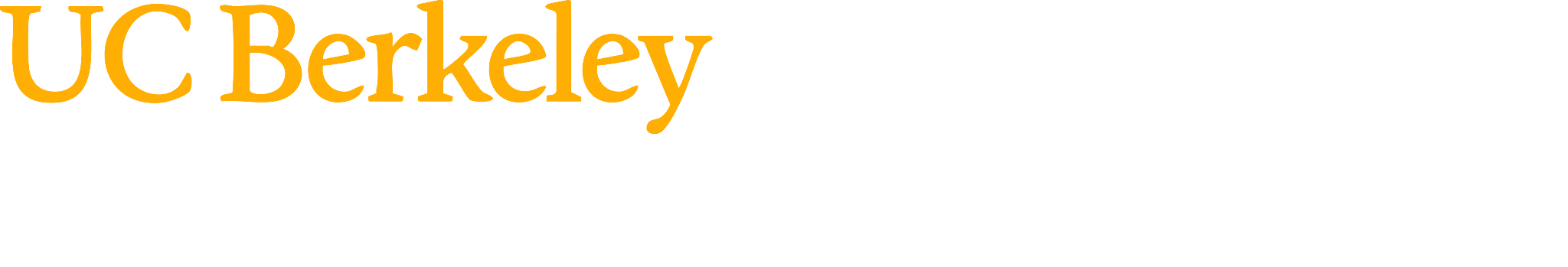 Contracting for AI Products
Use of personal data to train AI model?
What data will be ingested by the AI?
Some customers will be more sensitive than others
Position in the digital supply chain
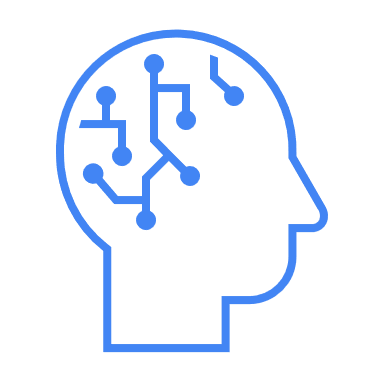 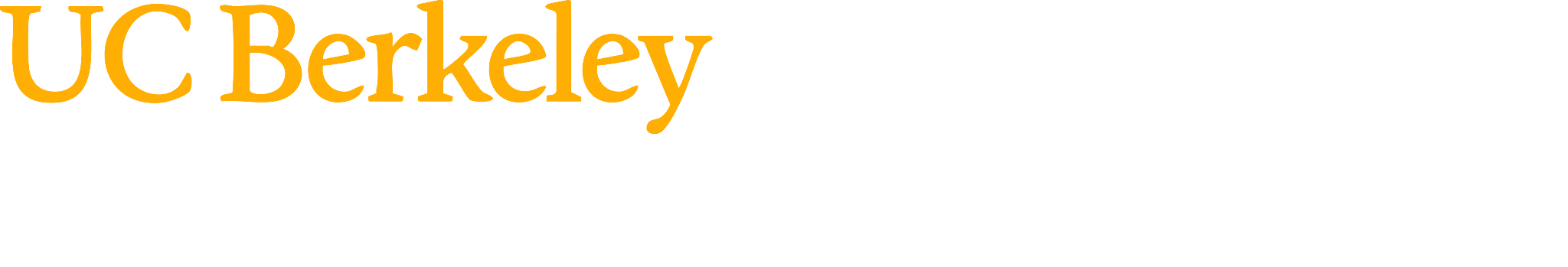 Tips & Tricks
Cross train your procurement and commercial legal staff – to give them context to flowdown issues (i.e., obligations passed down to sub-processors) 
Customize required employee training (e.g., under CCPA) to your business and risk profile
Data privacy laws are constantly changing –futureproof your agreements and don’t assume that past contracts are up to date
Don’t be afraid to go back to vendors to renegotiate (e.g., if laws change) – they’re probably used to it by now (or at least they should be!) – or include provisions to anticipate changes in laws and provide for good faith renegotiation
Use existing frameworks and templates – even if they aren’t required
Consider how contract will work operationally – more isn’t always better
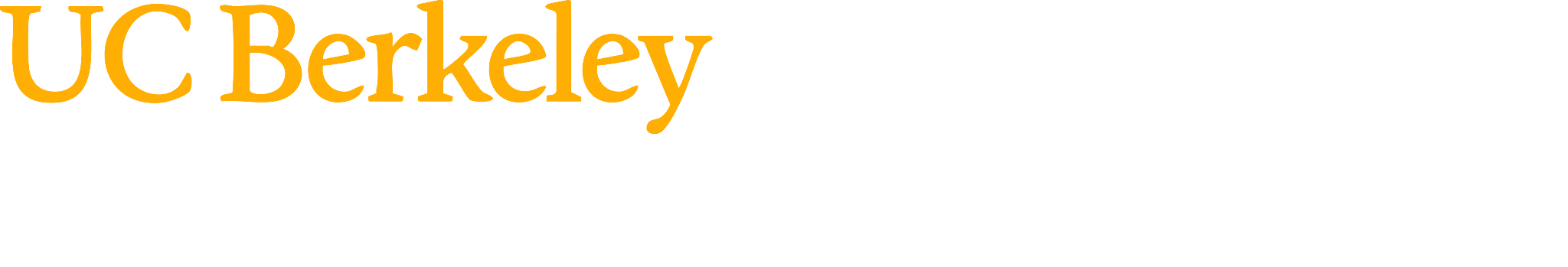 Click to add text
Click to add text
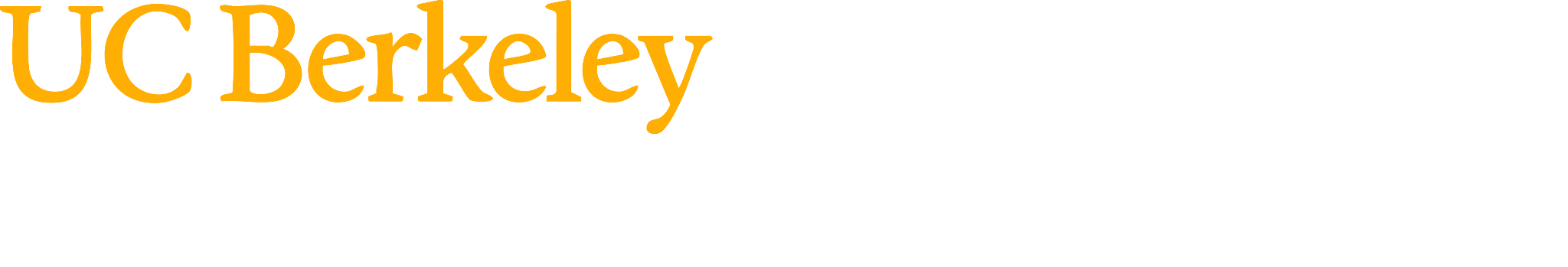